Early Phonics WorkshopNursery
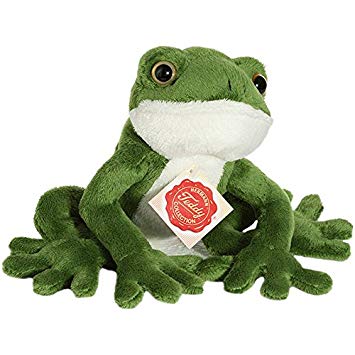 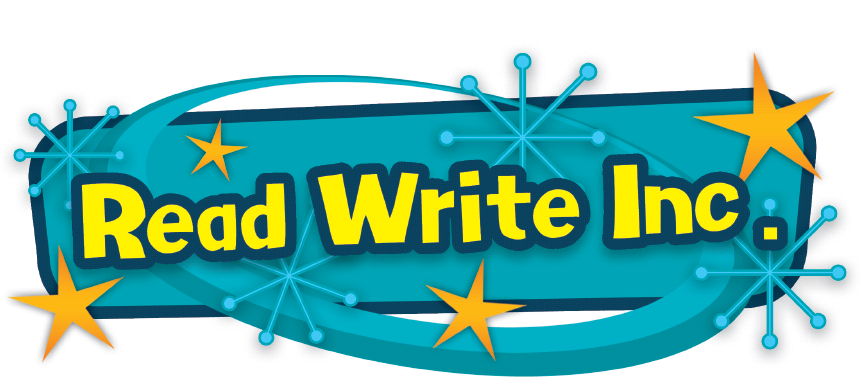 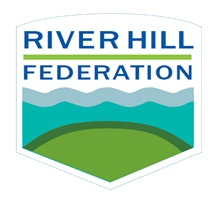 17th March 2023
1
Nursery Phonics
Foundation for reading is speaking and listening skills 

Activities in Nursery help develop their sound discrimination skills. The aim is to get children to tune into sounds and begin to break words down by  listening, creating and playing with sounds.  

Before your child can learn individual letter sounds, they will learn to hear letter sounds in speech and have fun making sounds and noises.
2
Phase 1
Environmental sounds ​
Instrumental sounds​
Body percussion​
Rhythm and rhyme​
Alliteration ​
Voice sounds​
Oral blending and segmenting
3
Alliteration
This aspect brings in the introduction to letters and the alphabet 

Sound of the week
Silly Soup 
I spy
Exaggerate the first sound 
Name your toys 
Go on a sound hunt
4
Voice Sounds
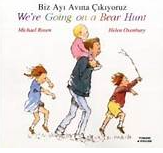 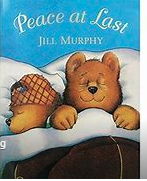 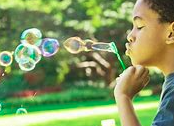 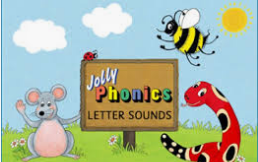 Phase 1 Videos – Letters and Sounds (letters-and-sounds.com)


Start 15 6.18
5
Segmenting and Blending
Break up sounds in words – put sounds in words together   

Clap or stamp the rhythm of spoken words
Robot Voice games
6
6
Phonics
Letter Recognition

Not alphabet names – letter sounds
Not in alphabetical order 
Lower case letters only
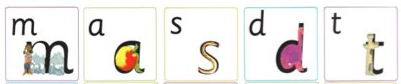 7
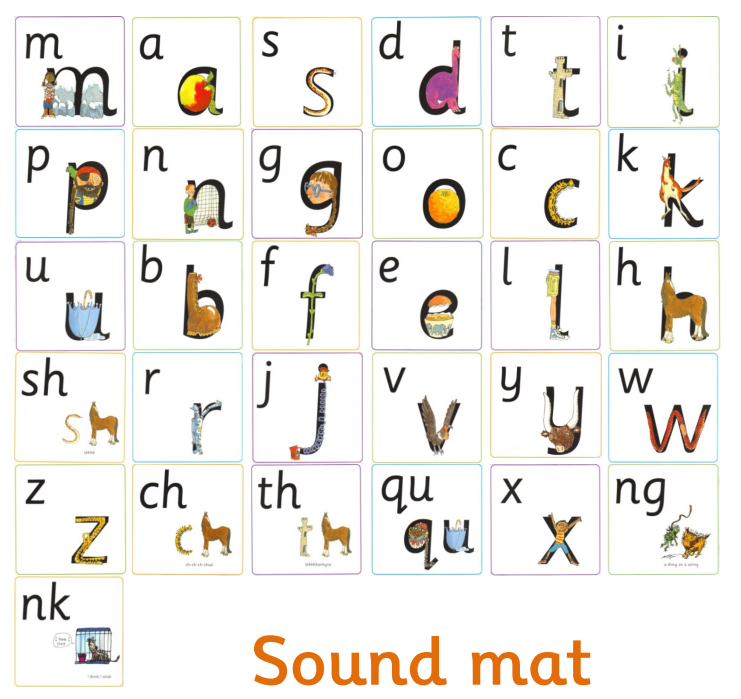 8
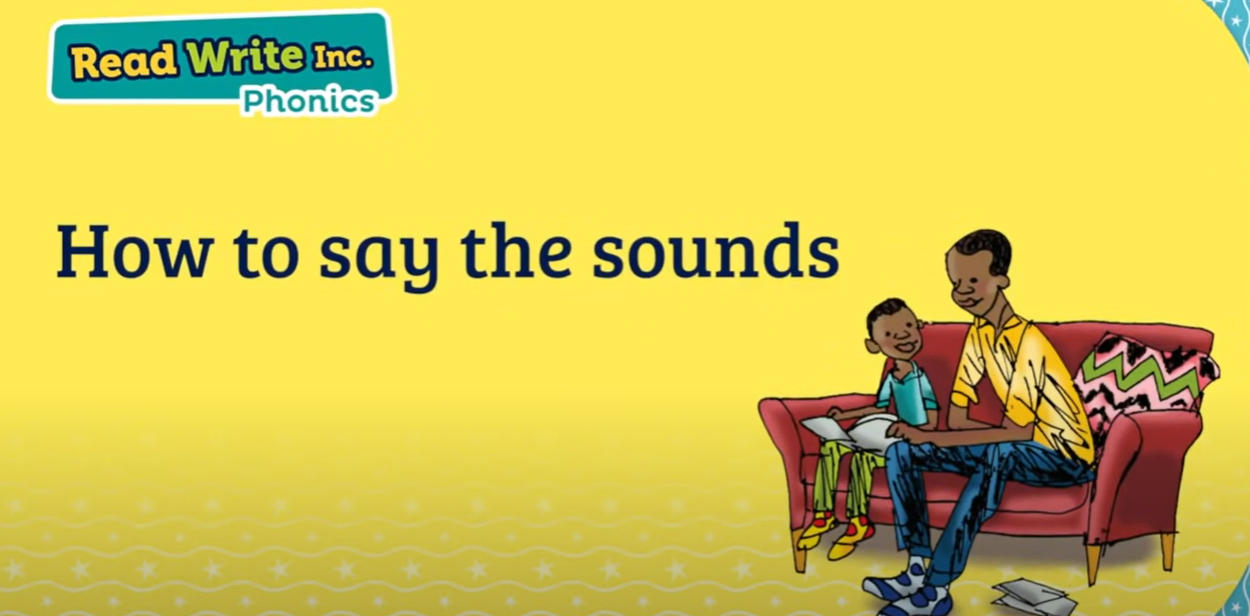 Parent video: How to say the sounds - YouTube
9
Writing
Scribbles can carry meaning accept all forms of communication
Draw pictures and make it meaningful 
Only lower-case letters
Can practise copying letters of their name
Use the rhyme for the letters
See hand out
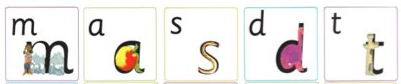 10
Sum up
Teach letter sounds not names
Play games to hear initial sounds in words
Sing nursery rhymes
Point out rhyming words in books 
Read every day, children love repetition
Listen to sounds and make sounds
11
Thank you for attending our Phonics Workshop
Any questions?
12
13